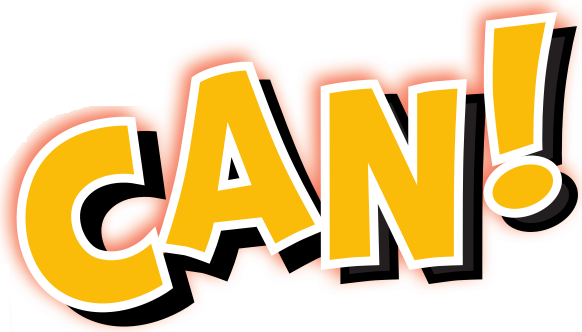 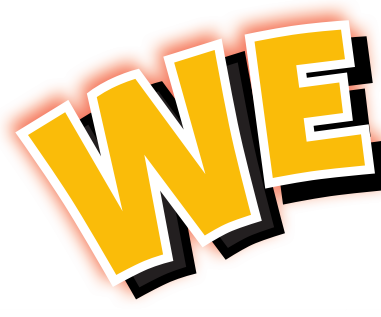 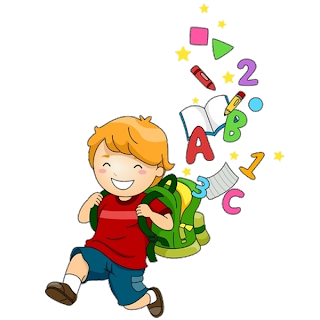 5
Unit 3
Workbook
Sports and Activities
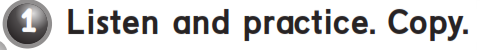 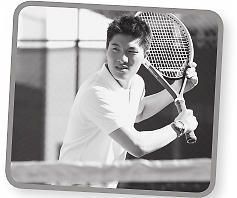 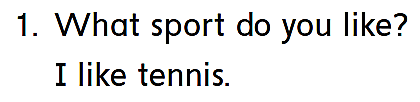 I like tennis.
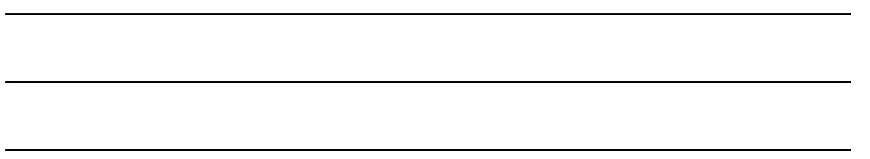 I like tennis.
I like tennis.
Workbook
Sports and Activities
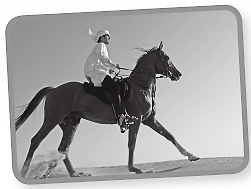 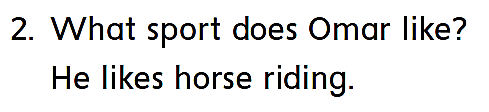 He likes horse riding
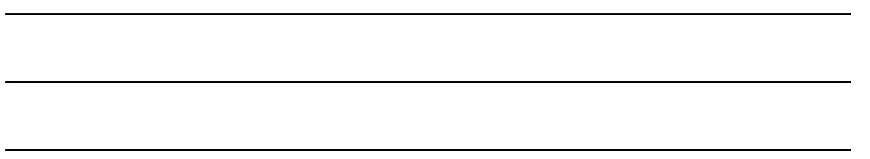 He likes horse riding
He likes horse riding
Workbook
Sports and Activities
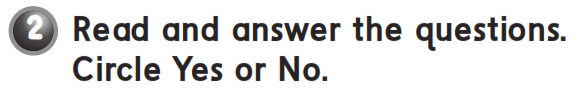 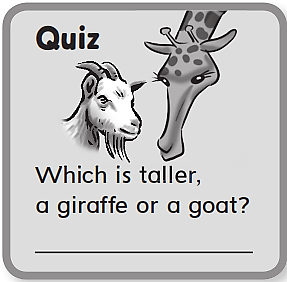 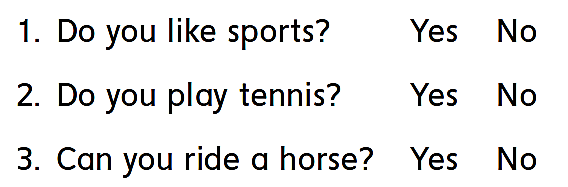 A giraffe
Workbook
Sports and Activities
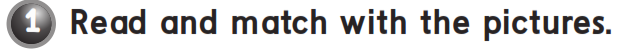 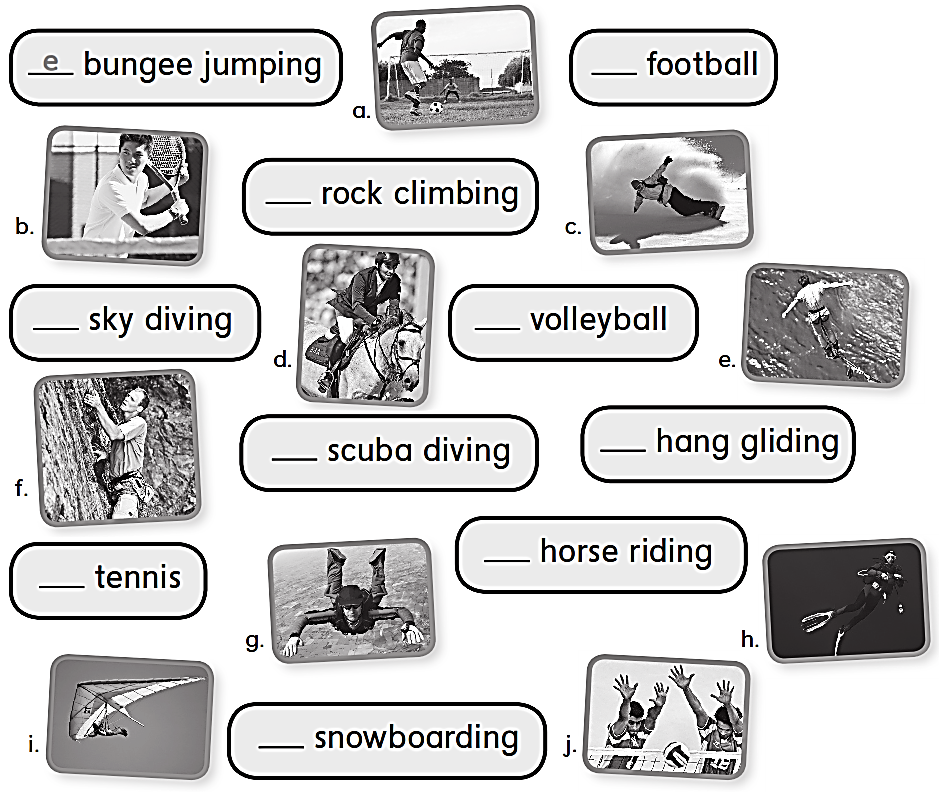 a
f
g
i
j
h
d
b
c
Workbook
Sports and Activities
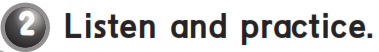 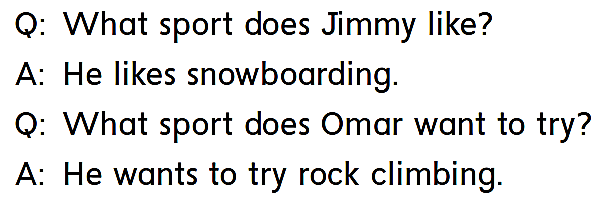 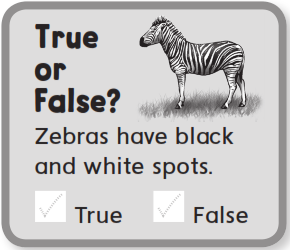 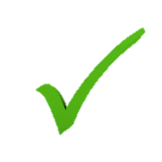 Workbook
Sports and Activities
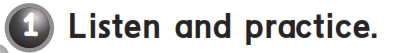 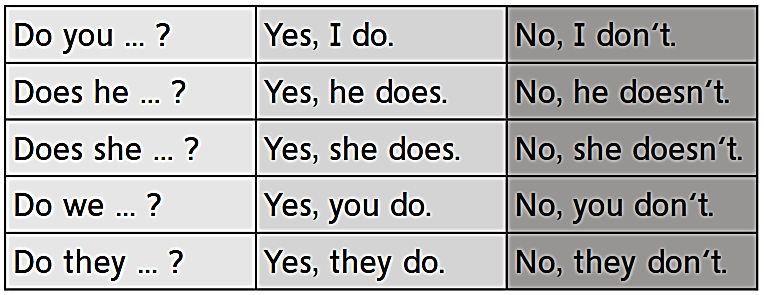 Workbook
Sports and Activities
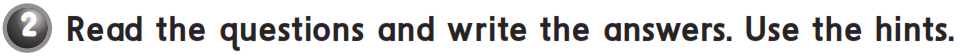 I do
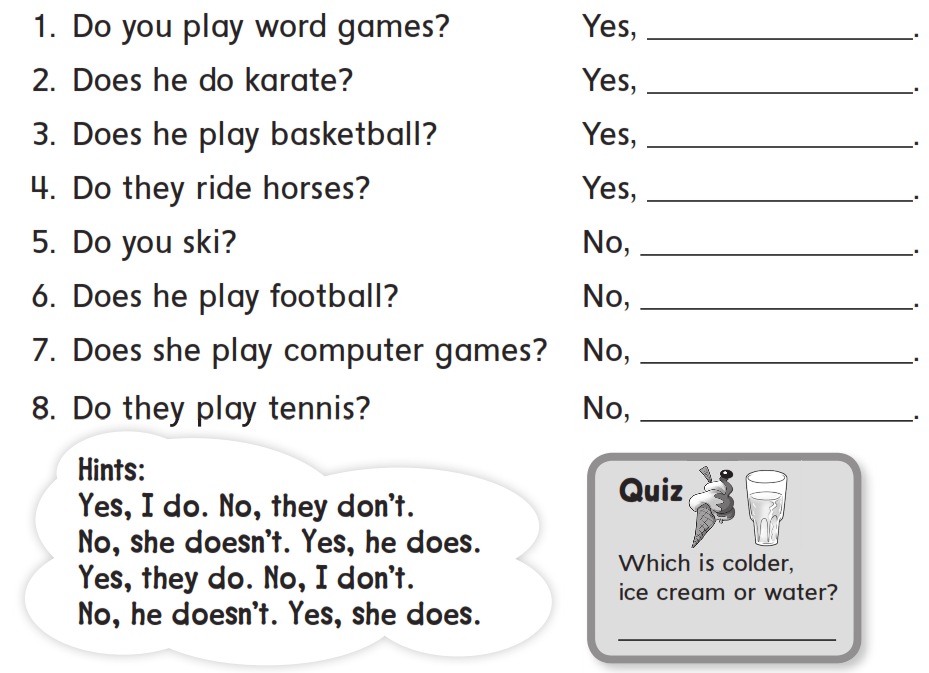 he does
he does
they do
I don’t
he doesn’t
she doesn’t
they don’t
Ice cream
Workbook
Sports and Activities
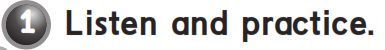 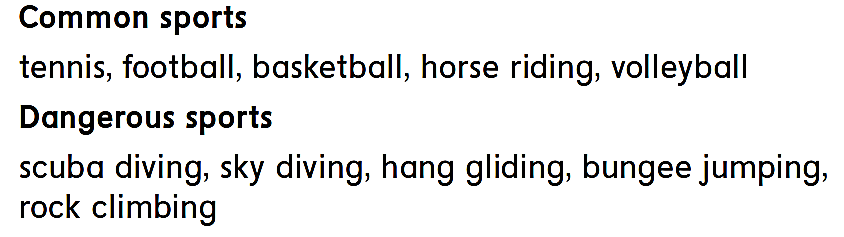 Workbook
Sports and Activities
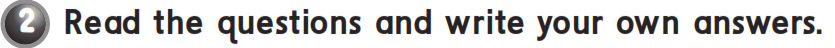 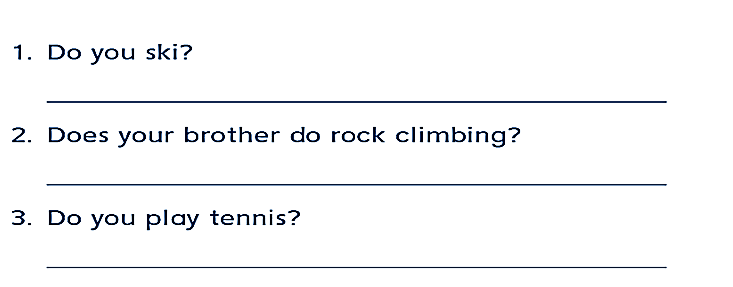 Yes , I do .
No , he doesn’t
Yes , I do .
Workbook
Sports and Activities
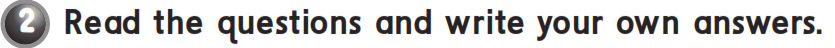 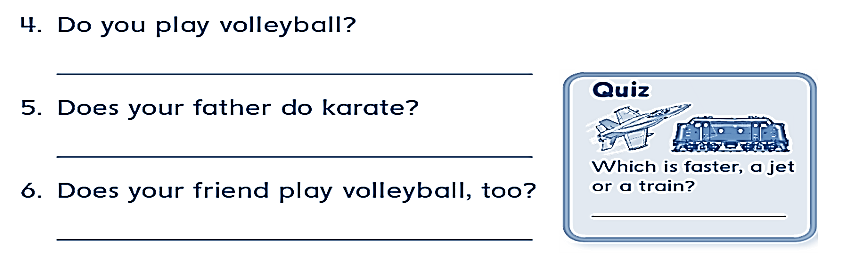 No , I don’t
No , he doesn’t
A jet
Yes , he does
Workbook
Sports and Activities
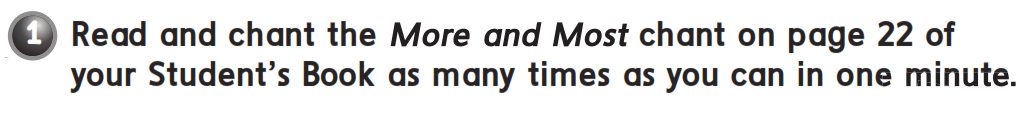 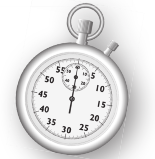 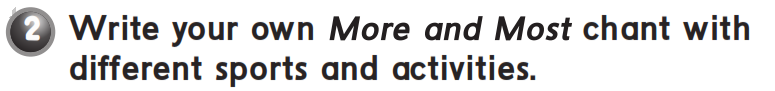 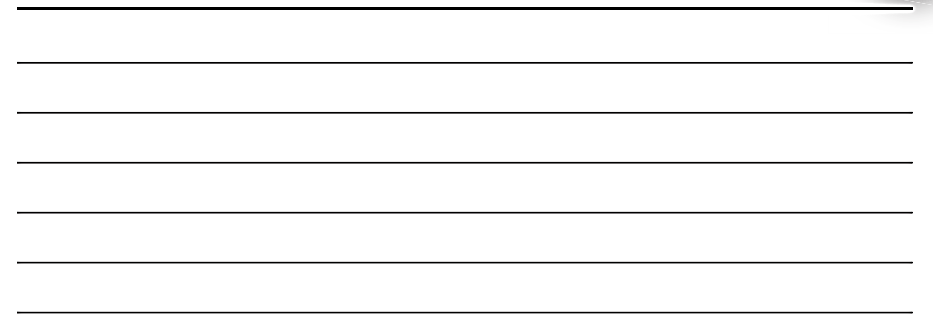 Workbook
Sports and Activities
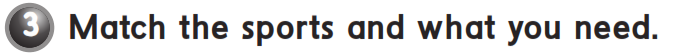 c
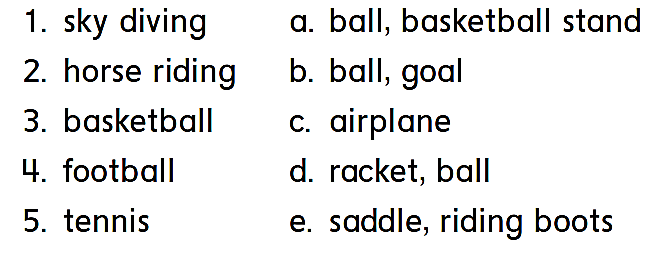 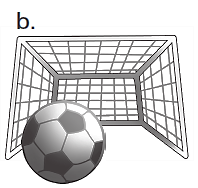 e
a
b
d
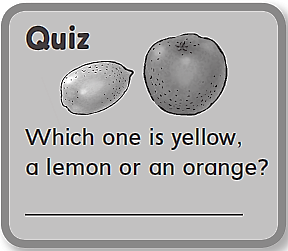 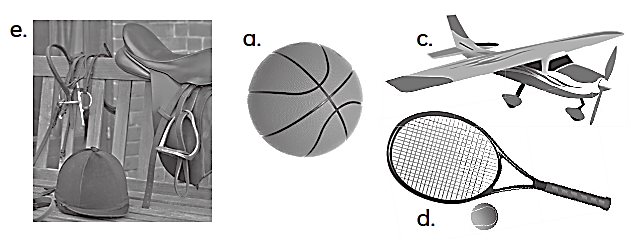 A lemon
Workbook
Sports and Activities
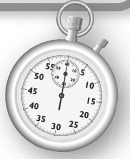 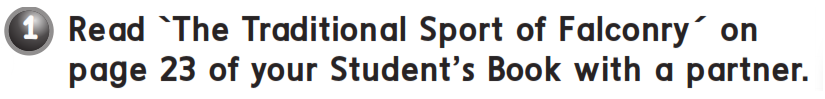 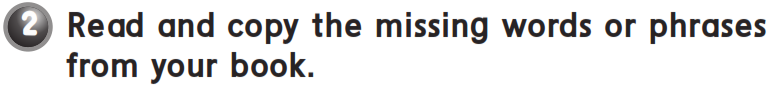 traditional
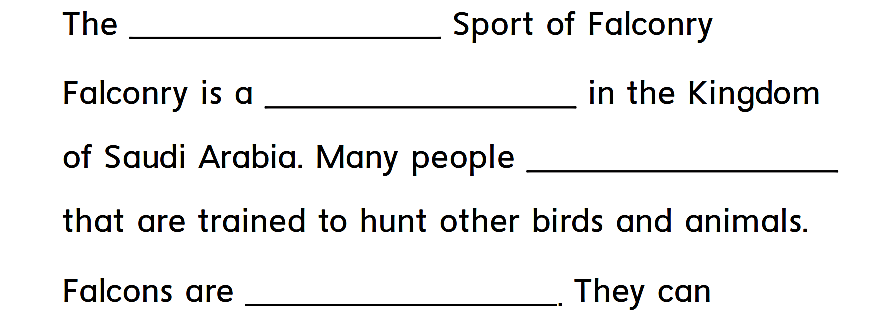 popular sport
have falcons
very strong birds
fly fast
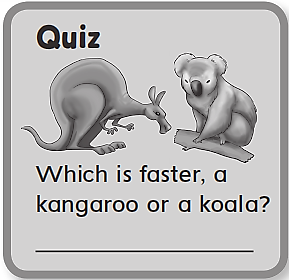 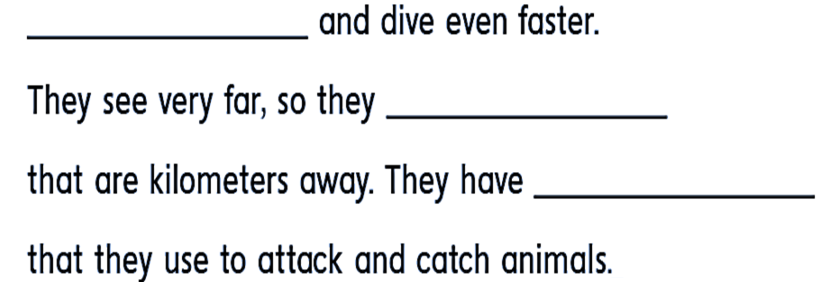 can spot animals
very sharp talons
A kangaroo
Workbook
Sports and Activities
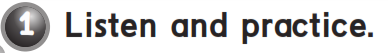 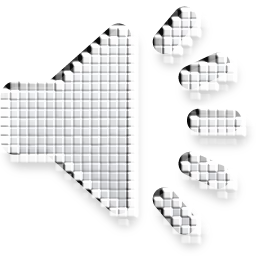 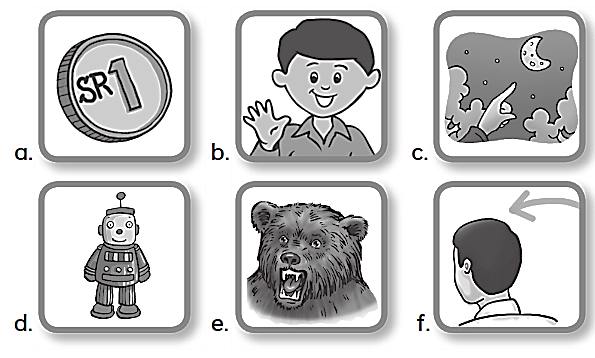 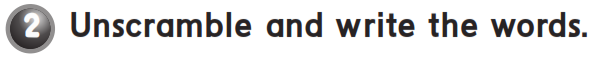 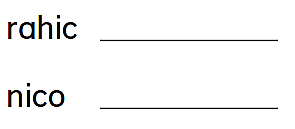 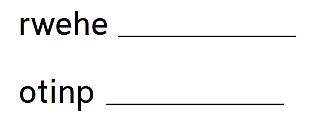 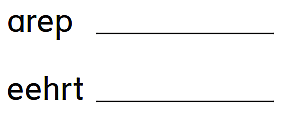 Where
Chair
Pear
Point
Coin
There
Workbook
Sports and Activities
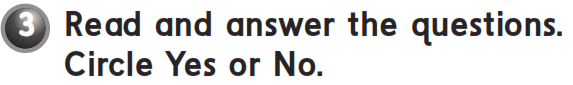 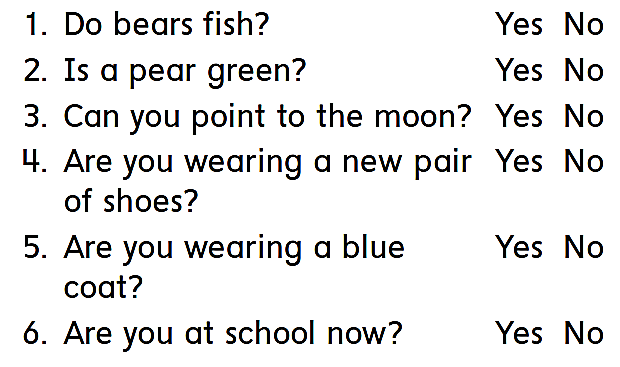 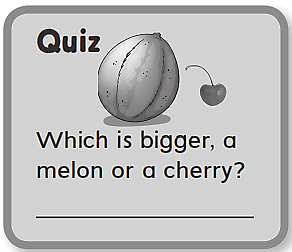 A melon
Workbook
Sports and Activities
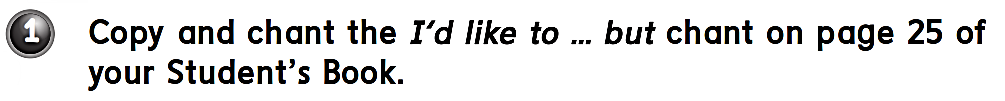 I’d like to play tennis but I have no racket 
I’d like to try falconine but I have np falcon 
I’d like to try riding but I have no horse 
I’d like to try scuba diving but there is no sea 
I’d like to try rock climbing but there is no rock 
I’d like to try sky diving but there is no plane 
I’d like to try cooking but I don’t know how 
I’d like to try painting but I don’t know how
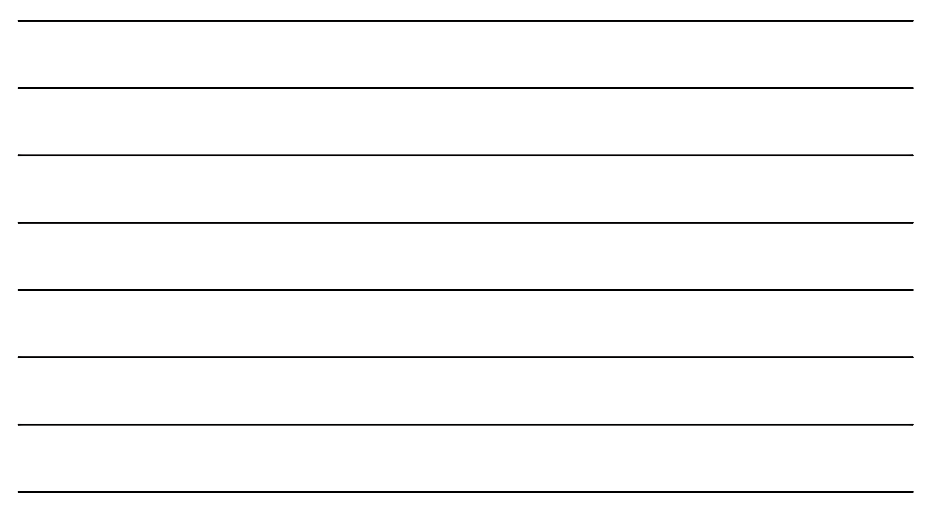 Workbook
Sports and Activities
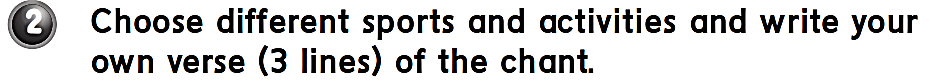 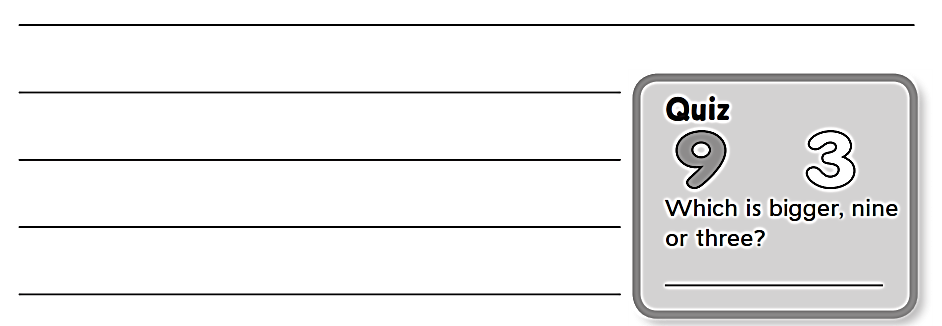 Nine